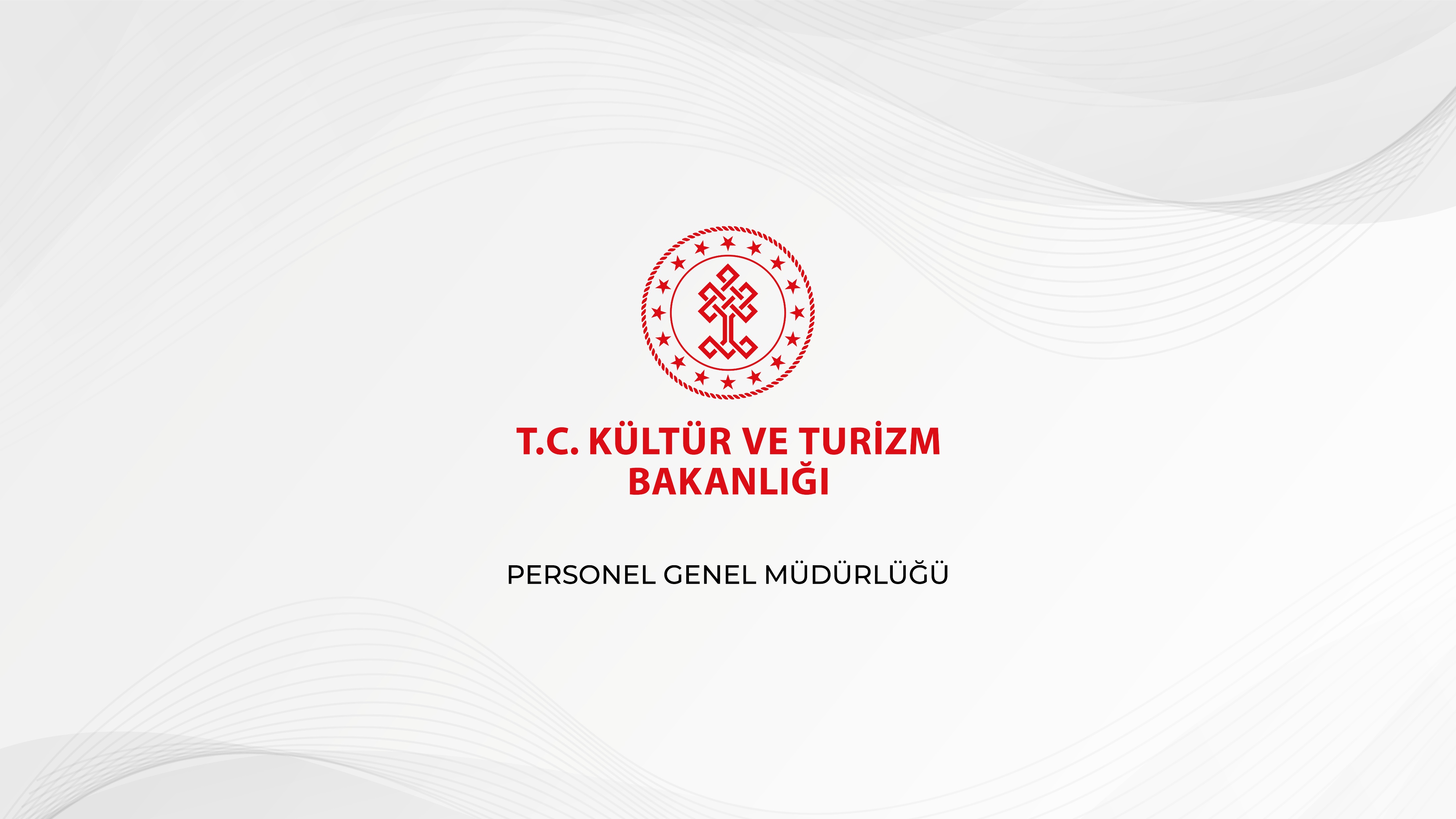 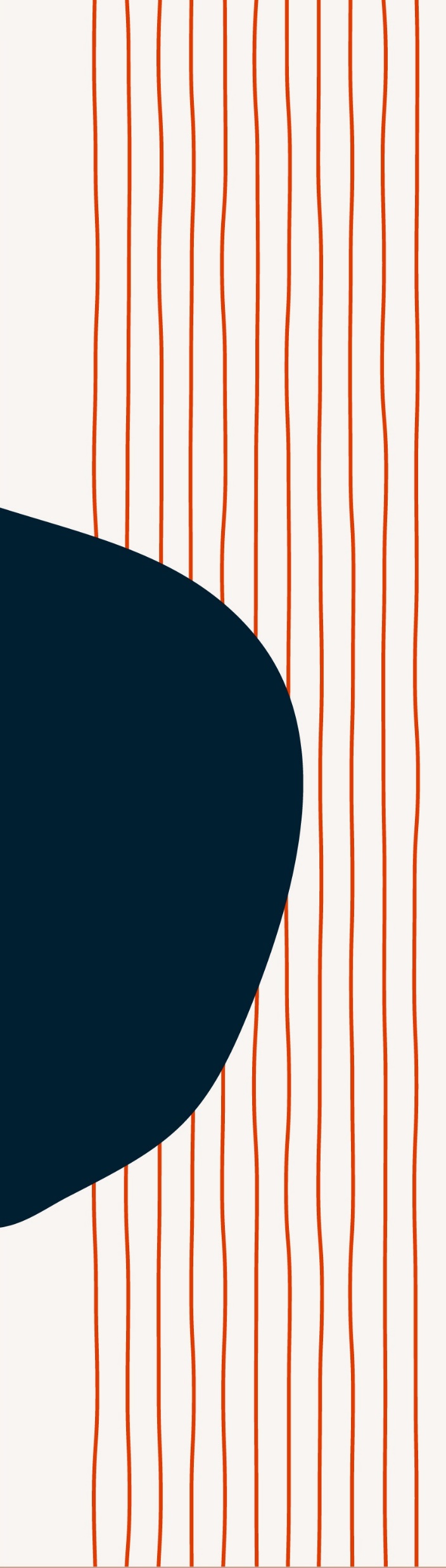 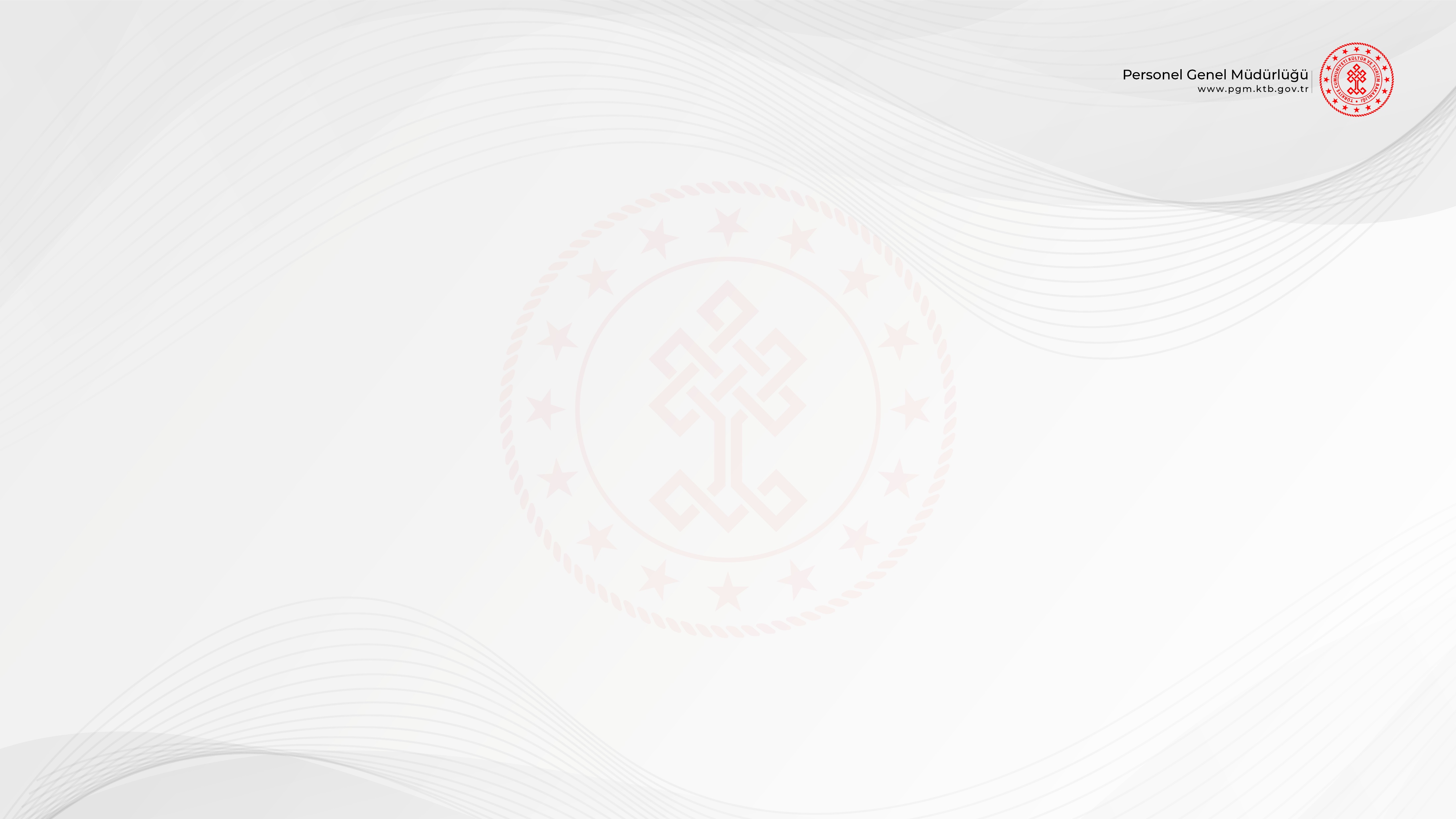 KAMUDA İÇ KONTROL
Sunum içeriği Maliye Bakanlığı kaynaklarından alınmıştır.
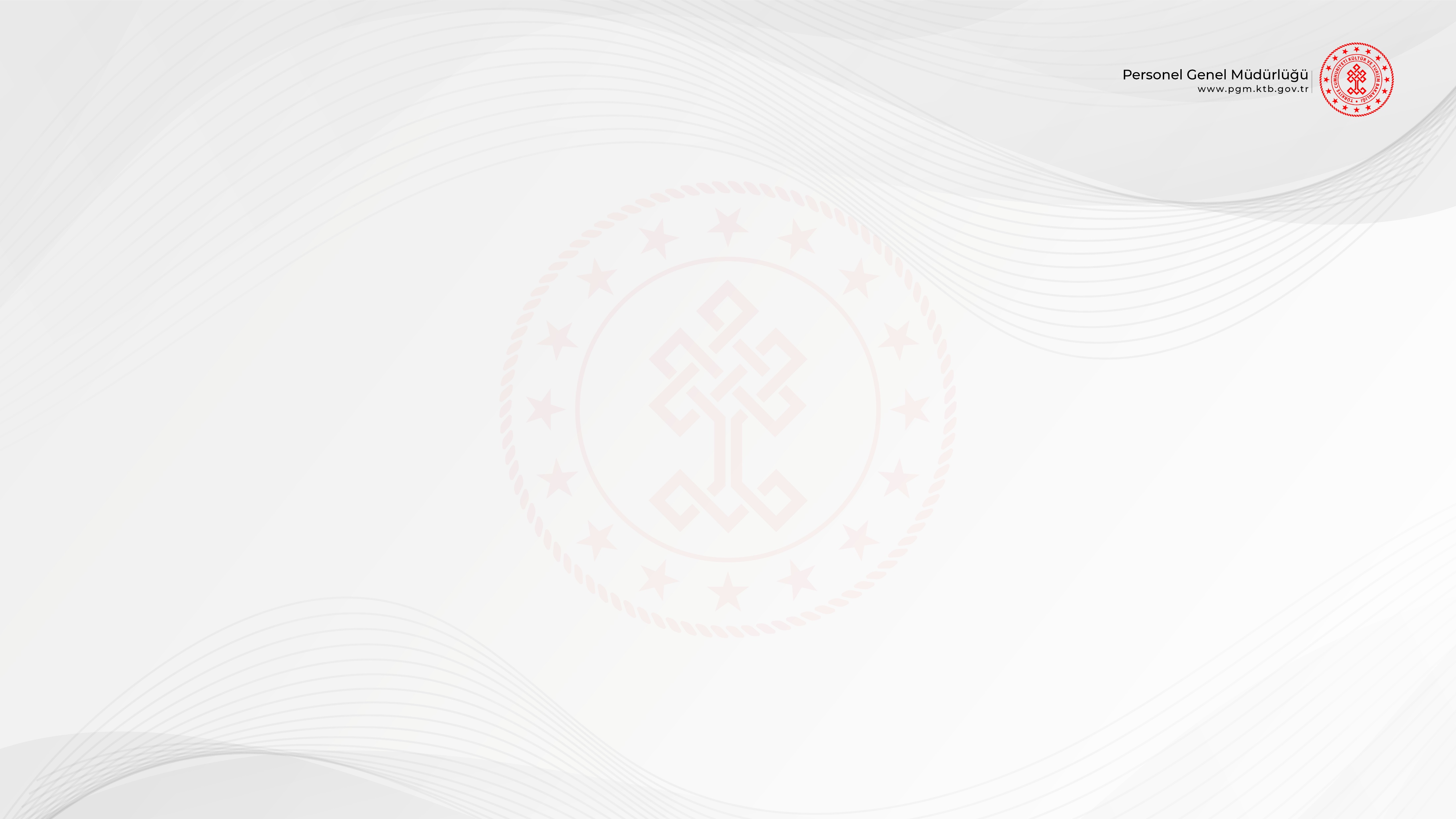 KAMUDA İÇ KONTROL
Kamu Mali Yönetimi ve Kontrol Kanunu, TBMM’de 10/12/2003 tarihinde kabul edilerek 24/12/2003 tarihli 25326 sayılı Resmî Gazete’de yayımlanmıştır. 22/12/2005 tarih ve 5436 sayılı Kanunla 5018 sayılı Kanunda geçen bazı ifadelerde değişiklikler yapılarak Kanunun uygulanabilirlik kapasitesi artırılmış, iç kontrol sistemi yeniden tanımlanarak daha kapsayıcı hale getirilmiştir. Harcamaların gerçekleştirilmesinde işlem süreçlerinin hızlandırılması ve etkinliğinin artırılması için mali kontrol yetkilisi sistemden çıkarılarak, ön mali kontrol fonksiyonunun mali hizmetler birimlerinde gerçekleştirilmesi sağlanmış ve bu çerçevede mali hizmetler biriminin görev, yetki ve sorumlulukları yeniden düzenlenmiştir. Ayrıca, harcamacı birimlerde sistemin uygulanması için gerekli olan ve iyi işleyen bir yapının oluşturulması ve geçmişte bu görevi yürüten Maliye Bakanlığı birimlerinin kaldırılarak idarelerin bünyesinde strateji geliştirme birimlerinin kurulması ve teşkilat yapılarında gerekli değişikliklerin yapılmasına dair birtakım düzenlemeler yapılmıştır.
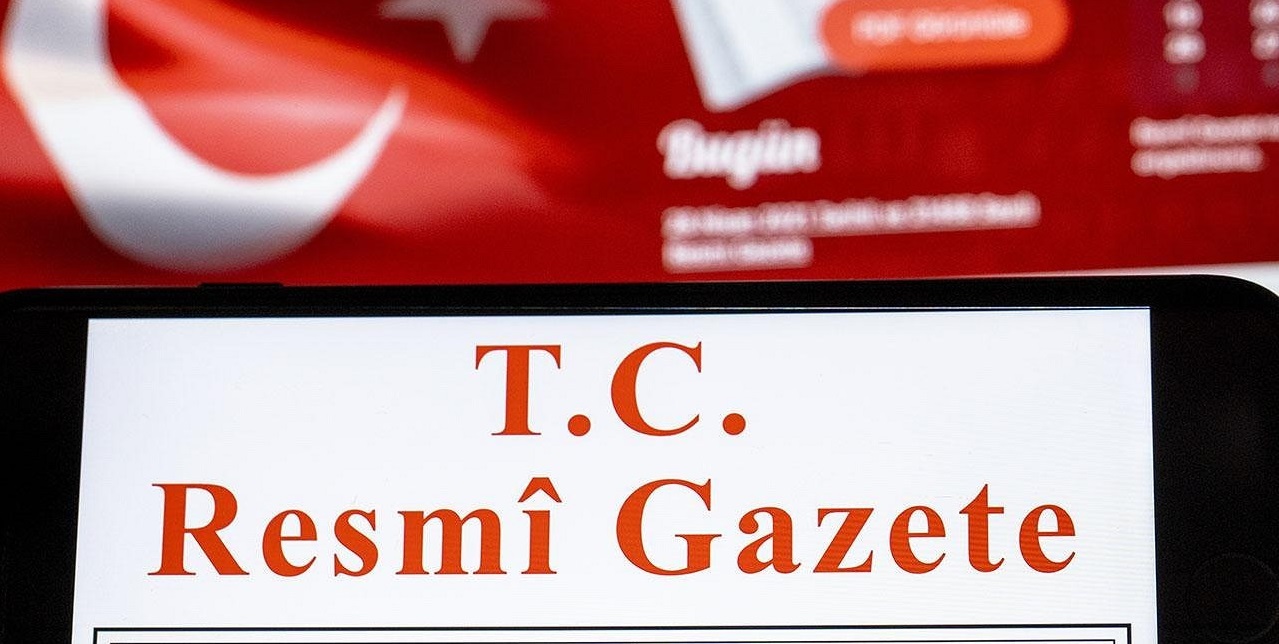 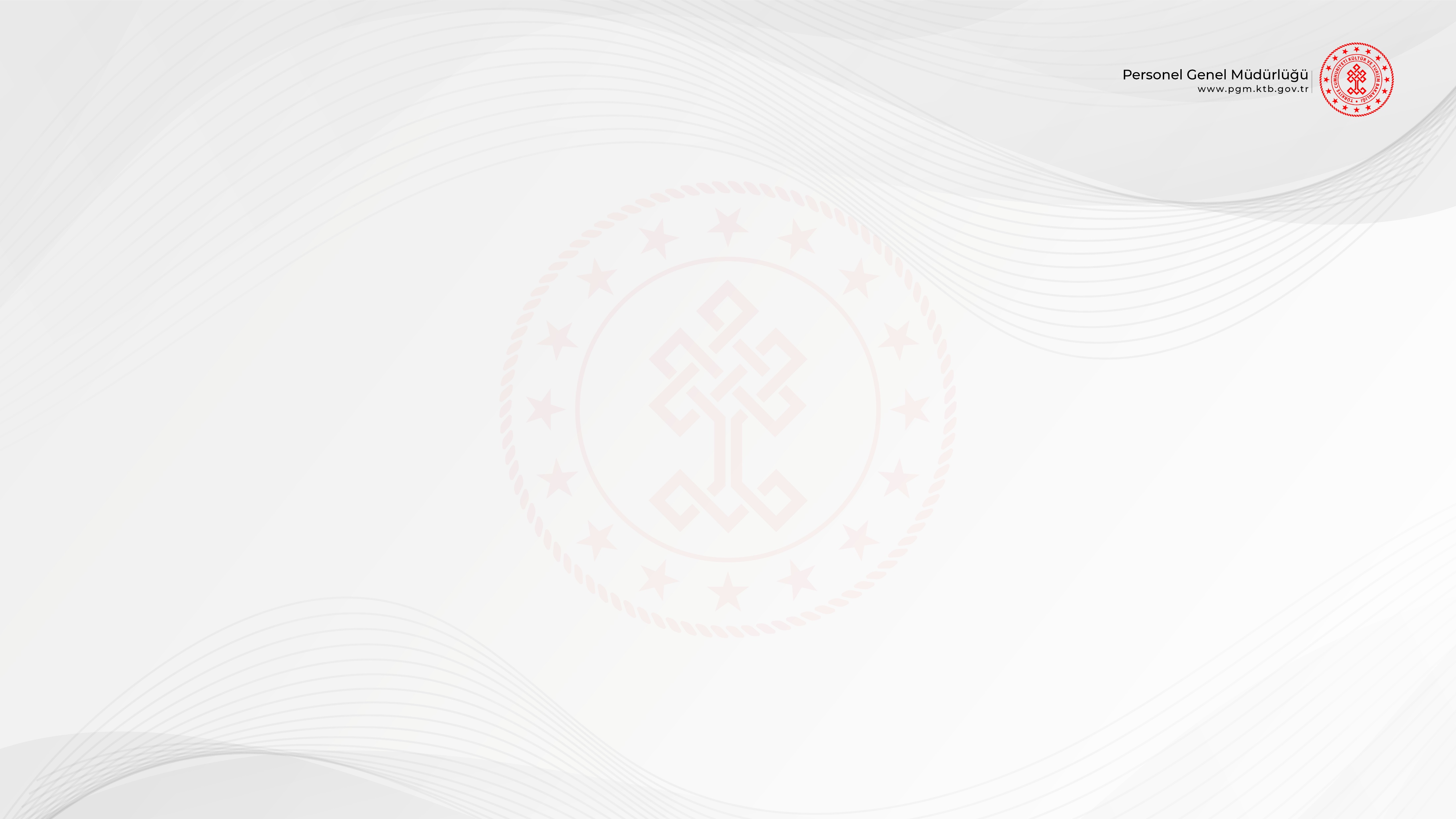 5018 Sayılı Kamu Mali Yönetimi ve Kontrol Kanunu
24/12/2003 tarihli ve 25326 sayılı Resmî Gazete’de yayımlanarak yürürlüğe giren 5018 sayılı Kamu Mali Yönetimi ve Kontrol Kanunuyla kamu mali yönetim sistemimiz uluslararası standartlar ve Avrupa Birliği uygulamalarına uygun bir şekilde yeniden düzenlenmiş ve bu kapsamda etkin bir iç kontrol sisteminin oluşturulması da amaçlanmıştır.
İç Kontrol Sistemi
Kanunun Beşinci Kısmında “iç kontrol sistemi” düzenlenmiştir. Bu kısımda, iç kontrol sistemine ilişkin olarak; iç kontrolün tanımı ve amacı, kontrolün yapısı ve işleyişi, ön mali kontrol, mali hizmetler birimi, muhasebe hizmeti ve muhasebe yetkilisinin yetki ve sorumlulukları, muhasebe yetkilisinin nitelikleri ve atanması, iç denetim, iç denetçinin görevleri, iç denetçinin nitelikleri ve atanması, iç denetim koordinasyon kurulu, iç denetim koordinasyon kurulunun görevleri hususlarına yer verilmiştir.
İç Kontrol Tanımı
5018 sayılı Kanunun 55’inci maddesinde; İç Kontrol, “idarenin amaçlarına, belirlenmiş politikalara ve mevzuata uygun olarak faaliyetlerin etkili, ekonomik ve verimli bir şekilde yürütülmesini, varlık ve kaynakların korunmasını, muhasebe kayıtlarının doğru ve tam olarak tutulmasını, mali bilgi ve yönetim bilgisinin zamanında ve güvenilir olarak üretilmesini sağlamak üzere idare tarafından oluşturulan organizasyon, yöntem ve süreçle iç denetimi kapsayan mali ve diğer kontroller bütünü” olarak tanımlanmıştır.
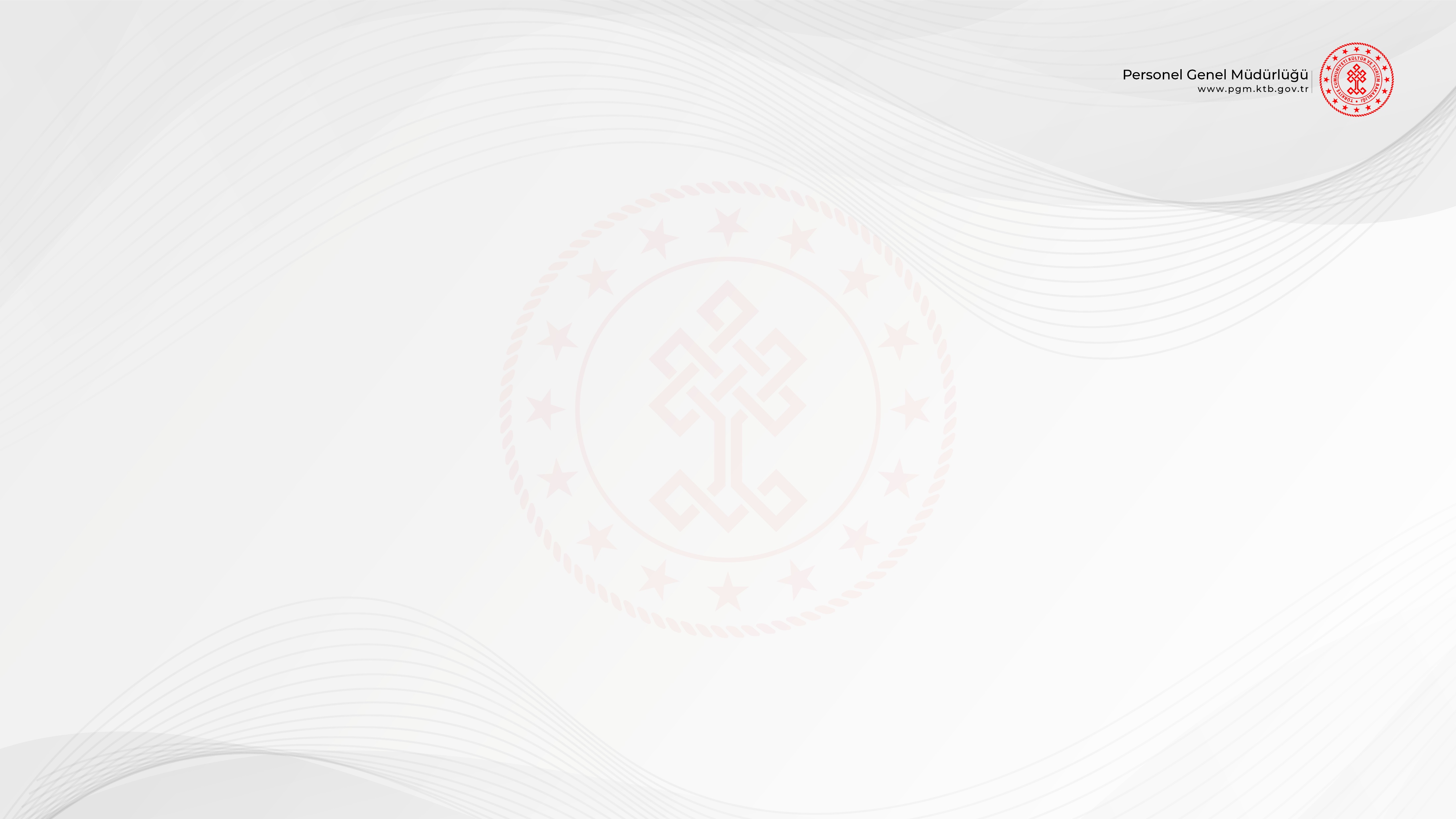 İç Kontrolün Amaçları
Kanunun 56’ncı maddesinde iç kontrolün amaçları;
Kamu gelir, gider, varlık ve yükümlülüklerinin etkili, ekonomik ve verimli bir şekilde yönetilmesini,
Kamu idarelerinin kanunlara ve diğer düzenlemelere uygun olarak faaliyet göstermesini,
Her türlü mali karar ve işlemlerde usulsüzlük ve yolsuzluğun önlenmesini,
Karar oluşturmak ve izlemek için düzenli, zamanında ve güvenilir rapor ve bilgi edinilmesini,
Varlıkların kötüye kullanılması ve israfını önlemek ve kayıplara karşı korunmasını
sağlamak olarak belirlenmiştir.
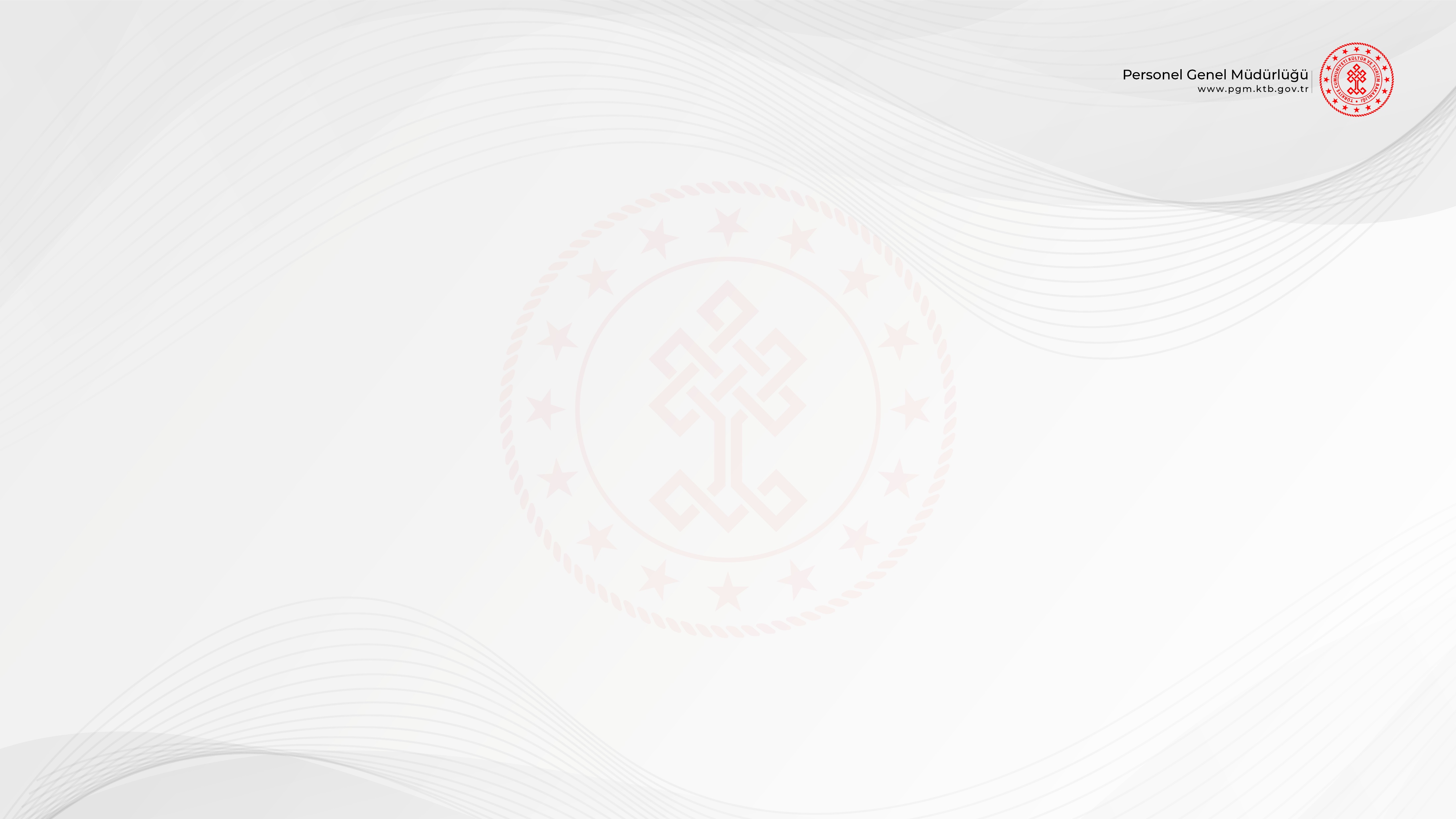 Üst Yöneticilerin Sorumluluğu
Kanunun 11’inci maddesinde, üst yöneticilerin, mali yönetim ve kontrol sisteminin işleyişinin gözetilmesi, izlenmesi ve Kanunda belirtilen görev ve sorumlulukların yerine getirilmesinden sorumlu oldukları ve bu sorumluluğun gereklerini harcama yetkilileri, mali hizmetler birimi ve iç denetçiler aracılığıyla yerine getirecekleri hükme bağlanmıştır.

		                Buna göre, üst yöneticilere, iç kontrol sisteminin kurulması ve gözetilmesi, iç kontrol sisteminin bir gereği 			                olarak yazılı prosedür ve talimatların oluşturulması gibi her türlü düzenlemelerin yapılması, harcama 			                yetkililerine ise görev ve yetki alanları çerçevesinde, idari ve mali karar ve işlemlere ilişkin olarak iç 			                kontrolün işleyişini sağlama sorumluluğu verilmiş bulunmaktadır.

			        Kanunun 57’nci maddesinde ise, kamu idarelerinin mali yönetim ve kontrol sistemlerinin harcama 				        birimleri, muhasebe ve mali hizmetler ile ön mali kontrol ve iç denetimden oluştuğu belirtilmiş, yeterli 			        ve etkili bir kontrol sisteminin oluşturulabilmesi için gerekli önlemlerin alınması öngörülmüştür.
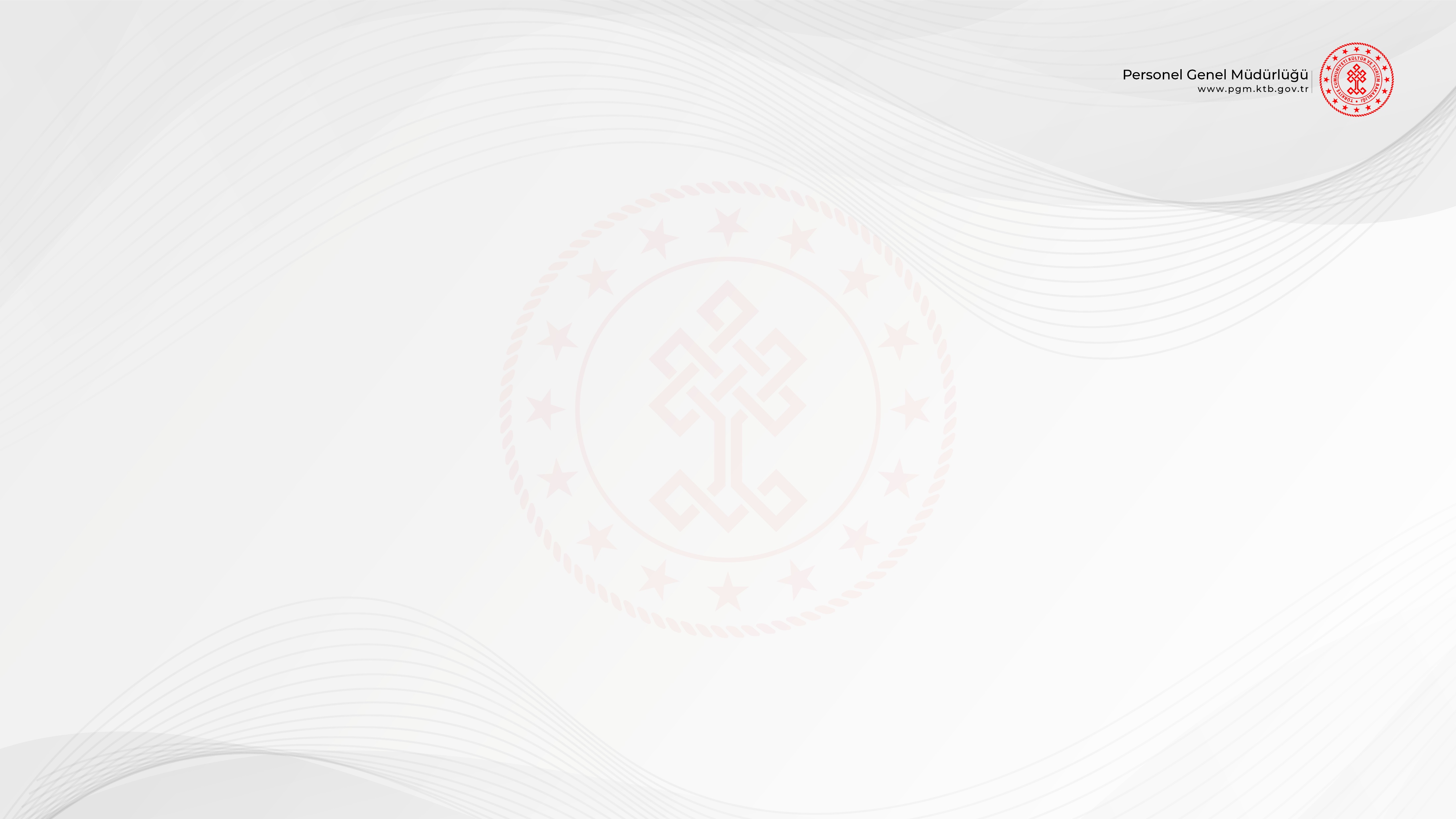 Birim Yetkililerinin Sorumlulukları
Kanunun 60, 61, 63 ve 64’üncü maddelerinde, mali hizmetler birimleri, muhasebe yetkilileri ve iç denetçilerin iç kontrol alanındaki görev ve sorumluluklarına yer verilmiştir. Buna göre; mali hizmetler birimleri, idarenin iç kontrol sisteminin kurulması, standartlarının uygulanması ve geliştirilmesi konularında çalışmalar yapmak ve ön mali kontrol faaliyetini yürütmekten; muhasebe yetkilileri, ödeme emri belgesi ve eklerinin kontrolünden, muhasebe işlemlerinin belirlenmiş standartlara ve usulüne uygun olarak kaydedilmesinden, raporlanmasından, muhafazasından ve denetime hazır halde bulundurulmasından; iç denetçiler ise idarelerin iç kontrol sistemlerinin denetlenmesinden ve geliştirilmesi yönünde önerilerde bulunmaktan sorumludurlar.
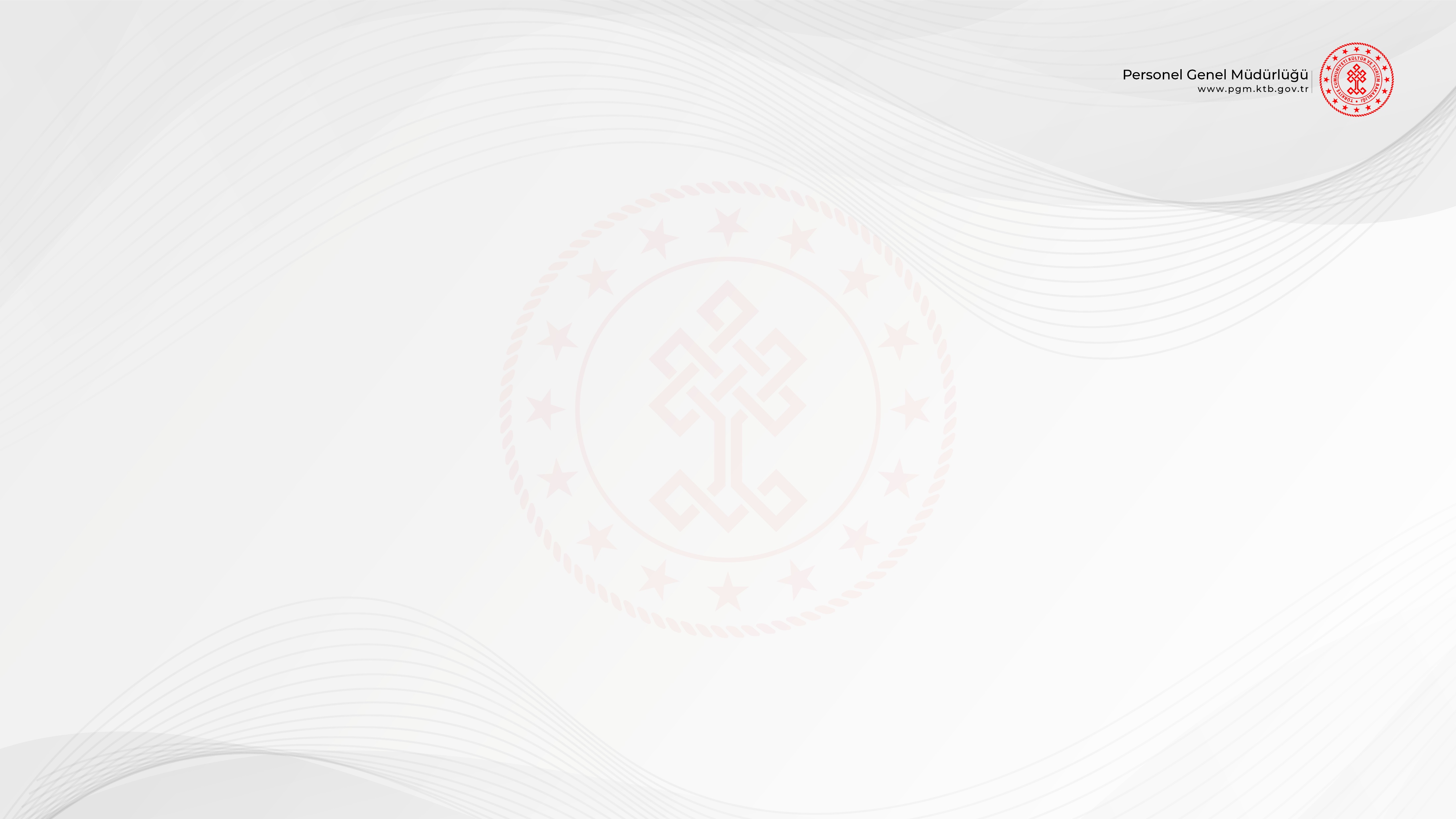 Strateji Geliştirme Birimlerinin Çalışma Usul ve Esasları Hakkında Yönetmelik
10/12/2003 tarihli ve 5018 sayılı Kanunun 60’ıncı maddesi ile 22/12/2005 tarihli ve 5436 sayılı Kanunun 15’inci maddesine dayanılarak hazırlanan Yönetmeliğin 9’uncu maddesinde iç kontrol mali hizmetler fonksiyonu kapsamında yürütülecek işler arasında sayılmıştır. Bu kapsamda yapılacak görevler; iç kontrol sisteminin kurulması, standartlarının uygulanması ve geliştirilmesi konularında çalışmalar yapmak, idarenin görev alanına ilişkin konularda standartlar hazırlamak, ön mali kontrol görevini yürütmek, amaçlar ile sonuçlar arasındaki farklılığı giderici ve etkililiği artırıcı tedbirler önermek olarak sayılmıştır.
İç Kontrol ve Ön Mali Kontrole İlişkin Usul ve Esaslar
İç kontrol ve ön mali kontrole ilişkin usul ve esaslar, 5018 sayılı Kanunun 55, 56, 57 ve 58’inci maddelerine dayanılarak hazırlanmıştır. Diğer taraftan, 31/12/2005 tarihli ve 26040 (3. mükerrer) sayılı Resmî Gazete’de yayımlanan “İç Kontrol ve Ön Mali Kontrole İlişkin Usul ve Esaslar” belirlenmiş ve bu esasların “İç Kontrol Standartları” başlıklı 5’inci maddesinde, Kanuna ve iç kontrol standartlarına aykırı olmamak koşuluyla, idarelerce, görev alanları çerçevesinde her türlü yöntem, süreç ve özellikli işlemlere ilişkin standartlar belirlenebileceği de belirtilmiştir.
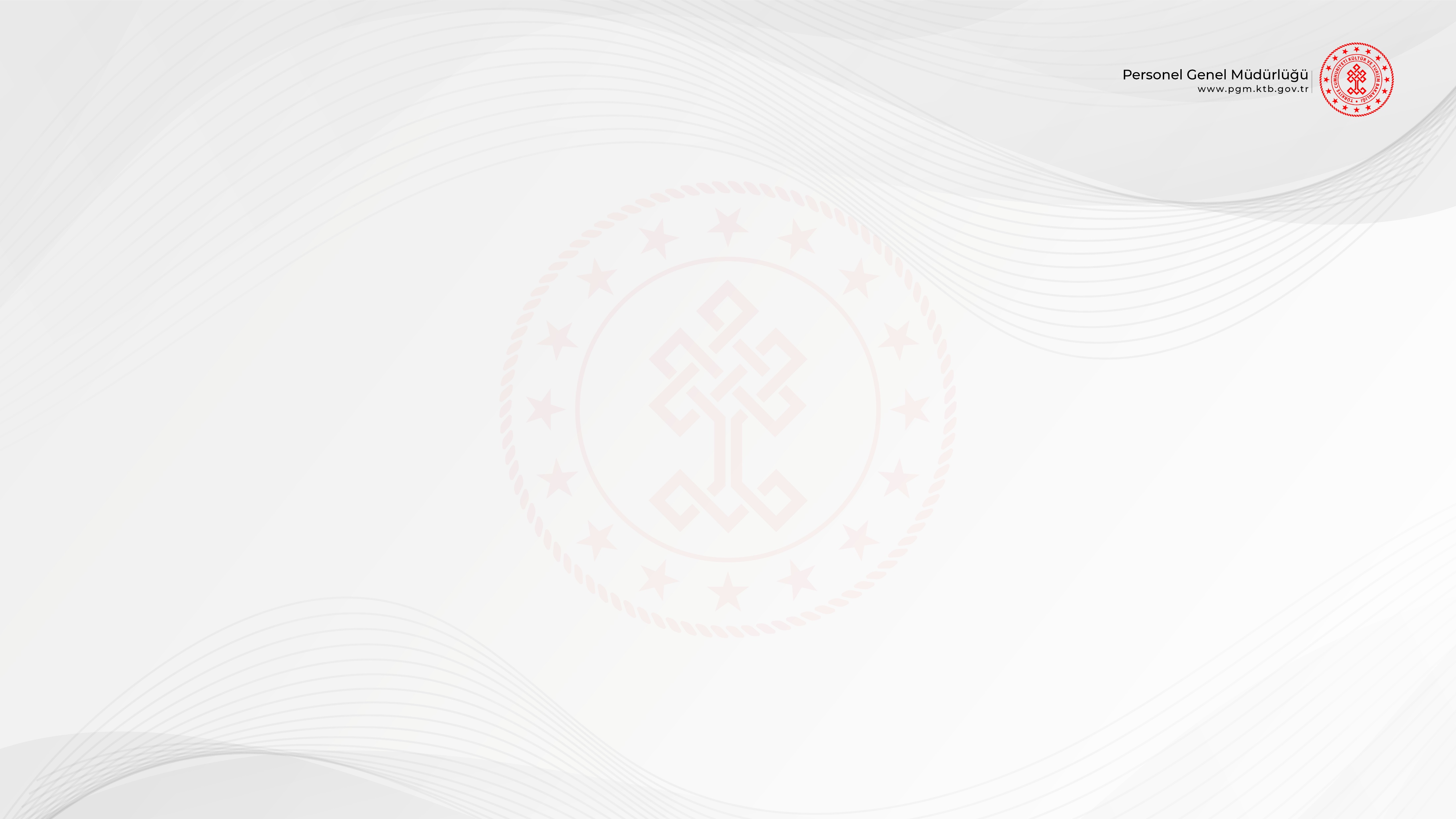 Kamu İç Kontrol Standartları Tebliği
Kamu İç Kontrol Standartları COSO modeli, INTOSAI Kamu Sektörü İç Kontrol Standartları Rehberi ve Avrupa Birliği İç Kontrol Standartları çerçevesinde Maliye Bakanlığı tarafından belirlenmiştir.

Bu kapsamda; Bakanlığımız tarafından hazırlanan ve 26/12/2007 tarihli ve 26738 sayılı Resmî Gazete’de yayımlanan “Kamu İç Kontrol Standartları Tebliği” ile kamu idarelerinde iç kontrol sisteminin oluşturulması, uygulanması, izlenmesi ve geliştirilmesi amacıyla 18 standart ve bu standartlar için gerekli 79 genel şart belirlenmiş bulunmaktadır.

Tebliğde, kamu idarelerinin, iç kontrol sistemlerinin Kamu İç Kontrol Standartlarına uyumunu sağlamak üzere; yapılması gereken çalışmaların tespit edilmesi, bu çalışmalar için eylem planı oluşturulması, gerekli prosedürler ve ilgili düzenlemelerin hazırlanması çalışmalarını yürütmeleri belirtilmiştir.
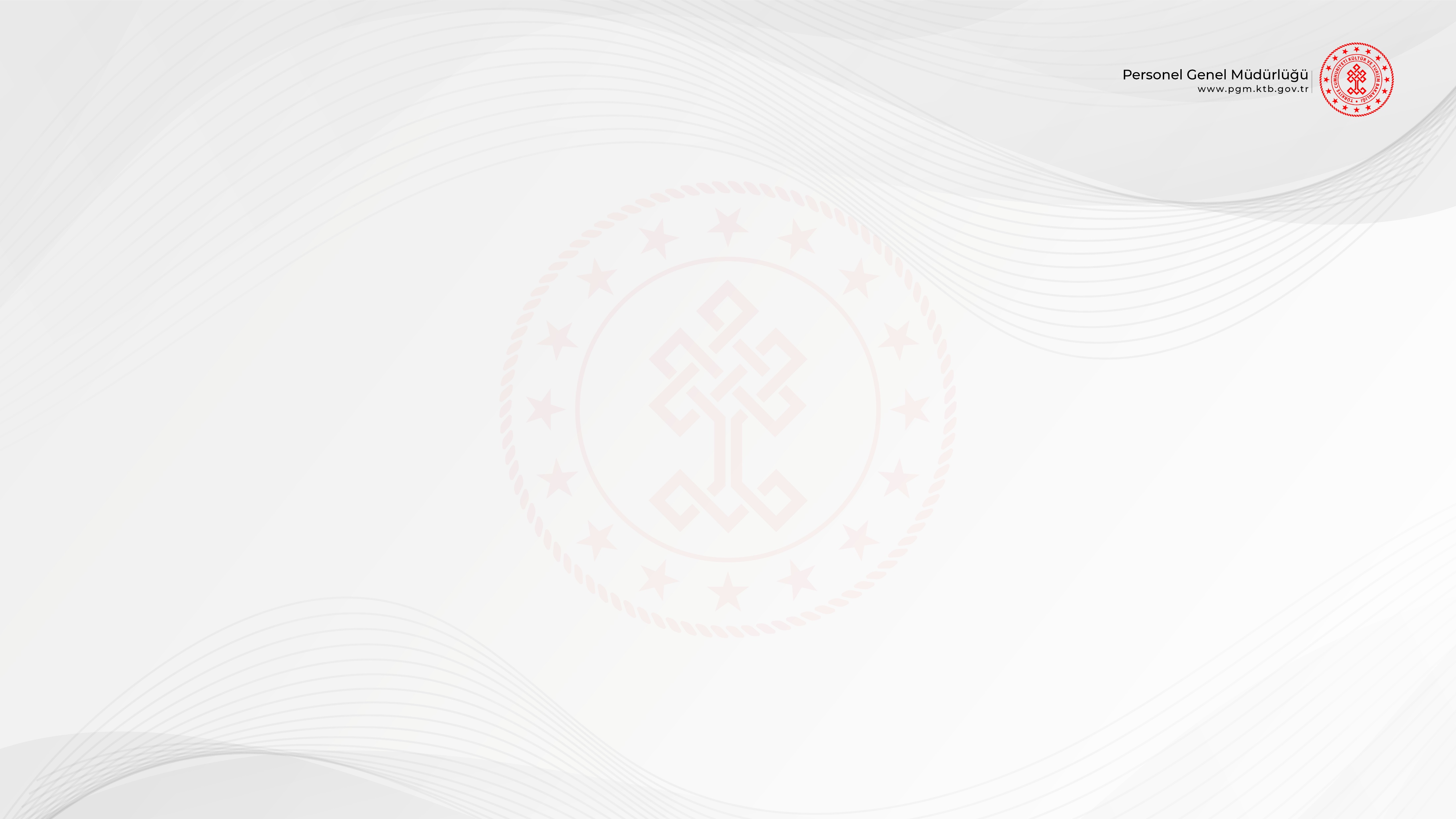 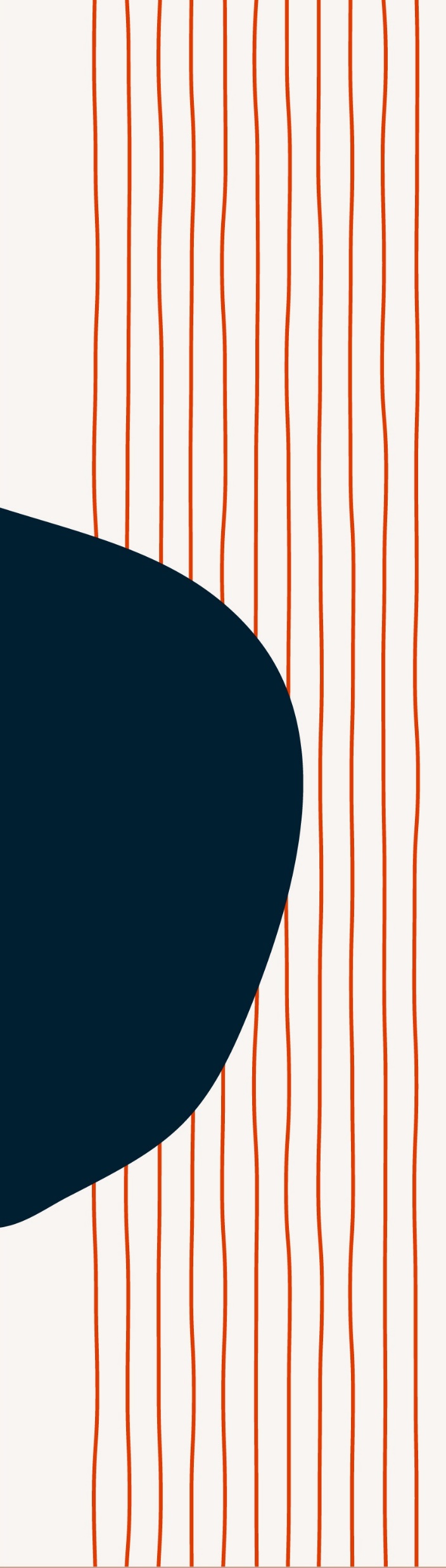 Faydalı Linkler
Maliye Bakanlığınca yayımlanan “İç Kontrol Standartları Uyum Eylem Planı Rehberi”
Rehber için tıklayınız
Uzaktan Eğitim Kapısında yer alan eğitim içeriği
Eğitim için tıklayınız